Презентация на тему «День Победы»
средняя группа №18 
Воспитатель : СотневаЛ.П.
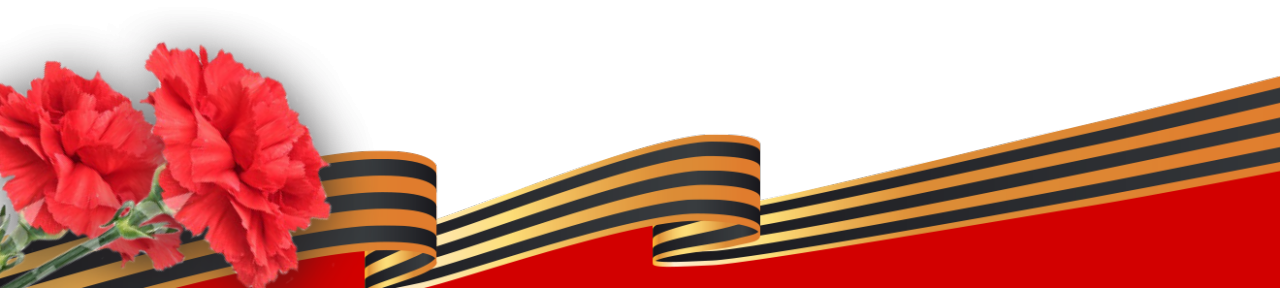 Аппликация «9 Мая»
Аппликация «Вечный огонь»
Аппликация «День Победы»
Рисование красками «Солдат»
Рисование  красками  «Воин»
Лепка «Танки»
Аппликация «День Победы»
Рисование красками
Рисование карандашами
У памятника
Возложение цветов павшим  за Родину
Спасибо за внимание!
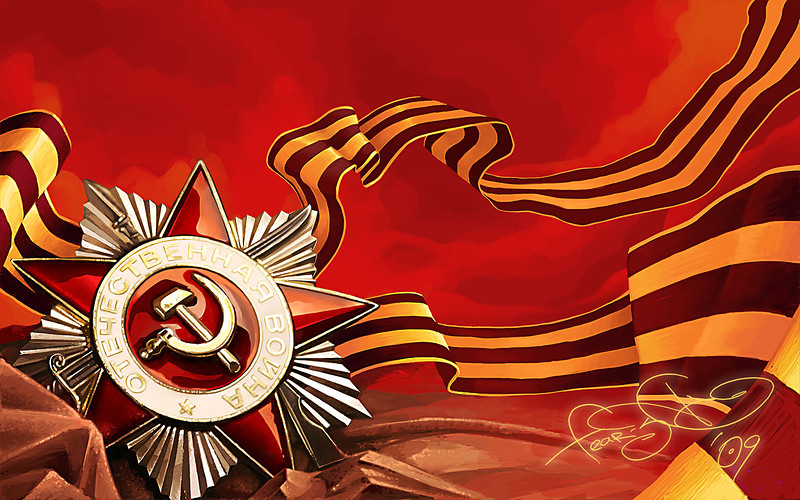